>>Slide 1Better Together: Enhanced Self-Directed Services Provided Through CILs
1
[Speaker Notes: Take out I&A references if only for participant]
>>Slide 2Who are we?
The Applied Self-Direction team works with self-direction programs to maximize the level of choice and control that participants can exercise over their services and supports
We provide training to state program administrators, service coordinators, support brokers, Fiscal Intermediaries (FI) agencies, and stakeholders across the country
2
>>Slide 3Independent Living Research Utilization (ILRU)
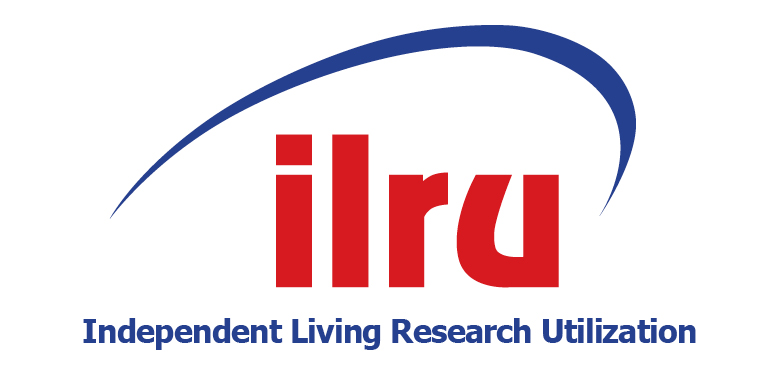 ILRU at The Institute for Rehabilitation and Research (TIRR) supports the independence, inclusion, and full participation of persons with disabilities through research, training, and technical assistance to community-based organizations.

ILRU’s IL-NET T & TA Center for Independent Living provides training and technical assistance to centers for independent living and statewide independent living councils.
3
>>Slide 4 Agenda
What is self-direction?
Information & assistance in self-direction
Peer support and self-direction now and in the future
Time for Q&A
4
>Slide 5What is Self-Direction?
5
>>Slide 6A quick introduction
6
>>Slide 7What is self-direction? cont’d.
Self-direction is a model of delivering services in which the participant receiving those services has a high level of choice and control
A participant in self-direction decides when, how, and from whom their services are delivered
Self-direction is based on the principle that people with disabilities know their own needs best and should lead the planning and managing of their services
In self-direction programs participants are empowered to hire and fire their own staff and manage a flexible budget
7
>>Slide 8 Consumer Control and Self-Direction
Definition: 
Consumer control means, with respect to a Center or eligible agency, that the Center or eligible agency vests power and authority in individuals with disabilities, including individuals who are or have been recipients of IL services, in terms of the management, staffing, decision making, operation, and provision of services. Consumer control with respect to an individual, means that the individual with a disability asserts control over his or her personal life choices, and in addition, has control over his or her independent living plan (ILP), making informed choices about content, goals and implementation
https://www.ilru.org/book/export/html/4670
SD is a valuable service delivery mechanism that gives participants control of the services he or she receives for implementation of the ILP
8
>>Slide 9What is Self-Direction?
Choice and Control
Participant controls
How
What
Who
When
9
>>Slide 10Hallmarks of Self-Direction
Choice of goods and services to purchase
Freedom to develop workers’ schedules
Innovative use of community resources
Honoring the dignity of risk
Flexibility
Creativity
Authentic choice & control
10
>>Slide 11History of Centers for Independent Living and Self-Direction
Self-direction history is deeply rooted within the independent living movement
Early versions of the program were developed and advanced by independent living leaders
Ed Roberts and other activists launched a self-direction attendant care program at the University of California at Berkeley
Then, made self-direction available to the broader disability community with the formation of the nation’s first Center for Independent Living (CIL)
11
>>Slide 12History of Centers for Independent Living and Self-Direction, cont’d.
The eventual adoption of self-direction more widely across the country was often seeded with the support of CILs
The degree of involvement of CILs in self-direction programs varies considerably from state to state
CILs are consumer-controlled and rightfully determine their own areas of focus as an organization
Each CIL is a distinct nonprofit with its own unique goals and objectives, but must provide the five core services, including:
Information & Referral
Independent Living Skills Training
Peer Counseling 
Advocacy (both individual and systems advocacy)
Life Transition Assistance
12
>>Slide 13Unique Aspects of Self-Direction
Employer Authority
Participant recruits, hires and manages their own worker
Participant sets the schedule for the workers
Participant provides training for the workers
Participant disciplines and terminates workers
Benefits of Employer Authority
Empowering to participants
Participants are able to hire people they know and trust
Less unmet needs for the participant
Less turnover
Better care for the participant, which is better for overall health of the participant
Better work environment for the worker, because they get to help someone they care about
13
>>Slide 14Unique Aspects of Self-Direction, cont’d.
Budget Authority
Participant sets pay rate for workers, within state and federal guidelines
Participant can use the money from the budget to purchase other needed goods and services
Therapies
Home/Vehicle Modification
Assistive Technology
Benefits of Budget Authority
Empowering to participants
In order to hire/keep quality workers, appropriate pay and benefits have to be offered
Participants are able get valuable goods and services that will improve freedom and quality of life
14
>>Slide 15Major Challenges With the Self-Directed Model
Barriers to access
Self-direction participants must invest significant unpaid time and effort to successfully self-direct
Insufficient resources for information and assistance (I&A)
I&A Providers have high participant counts which doesn’t allow for the time that self-directing participants need
Gatekeeping
I&A Provider decides self-directing is “not a good fit”
Inclusion, diversity, equity, and accessibility (IDEA)
Self-direction tends to only be chosen by people who have greater resources
Major challenges in ensuring communities of color and communities for whom English is a second language have sufficient access
15
[Speaker Notes: (time, willingness and ability to navigate complex systems, etc.)]
>>Slide 16Benefits of Self-Direction
Self-direction allows people to hire who they want to be providers, expanding the pool of available workers
The model can be cost effective, because the participant takes on the responsibility of being the employer which can lead to lower administrative costs
Self-direction has a positive impact on satisfaction and involvement in the community
Participants are more likely to choose self-direction because they retain control, choice, and flexibility
The benefits of self-direction for people who live in rural settings and/or living with high care needs have been found to be especially pronounced
16
For everyone with the right supports
Increases choice and control
>>Slide 17The Truth about Self-Direction
No more fraud than traditional services
Reduces unmet needs
17
>>Slide 18Information & Assistance in Self-Direction
18
>>Slide 19Information and Assistance Provider
Person provided by the state to provide information and assistance to the participant to ensure the participant understands and can be successful when self-directing
Other names:
Case Manager
Service Coordinator
Support Broker
Responsibilities include:
Informs the participant of program guidelines
Informs the participant of their responsibilities
Works with the participant to be an effective employer
Provides guidance and resources on all aspects of self-direction
Provides support and encouragement for self-directing
19
>>Slide 20How the Information and Assistance Provider is Different from a Case Manager
Fully understands and supports the self-directed experience
Understands the importance of independence and cultivates it
Works with the participant to create a person-centered plan
Empowers vs. manages
Uses a personalized approach
Cares about participant’s goals and personal outcomes
Cultivates problem solving techniques
Does “with” instead of does “for”
Understands “Important To” vs “Important For”
Provides tools for continued success instead of solving the current problem
20
>>Slide 21I&A Challenges in Self-Direction
I&A is often under funded
Insufficient resources for information and assistance
Combined with case management as an afterthought
With the high participant counts and lack of time available to support someone to self-direct, I&A Providers steer participants away from self-directing
Happens most in programs where the case manager is the participant’s sole support
No standard performance measures for I&A Providers
No standard qualifications for I&A Providers
Competence of I&A professionals is varied
21
>>Slide 22Peer Support in Self-DirectionNow and in the Future
22
>>Slide 23Peer Support
Definition: 
A person that recruits, trains, assigns, and supervises a group of individuals with disabilities whose role it is specifically to provide either one-on-one or group support to other individuals with disabilities. This may include individuals who are paid or volunteers, excluding full or part-time staff who are hired to fill basic positions within their centers, who also have a disability
Microsoft Word - Peer Support Course Manual_May 2011 _2_.doc (ilru.org)
Peer support is a mainstay of CILs
They are best in class at providing these services
23
>>Slide 24Peer Support Currently in Self-Direction
Likely occurs via CIL peer support programs, but the extent is unclear and not formally advertised
Happens informally, via Facebook groups and other social media where participants connect with one another for questions and concerns
Long-time, “veteran” participants may agree to serve as a representative on behalf of newer participants
Some participants in the program become support brokers, skills trainers, consultants, or other roles
24
>>Slide 25Why Peer Support is Needed in Self-Direction
Builds a strong mentoring relationship with someone who is using the program
Nothing can substitute for lived experience to give participants the truth about what to actually expect
People implementing the program and training participants actually understand the program and are experts 
Peer support has been especially impactful in the mental health sector
Has helped participants get support from people who understand
Has helped peer supports find purpose
Disabled people and advocacy groups are currently using peer support and trying to expand the concept
25
>>Slide 26Why CILs are Perfect for Peer Support in Self-Direction
Important to note that some programs already offer outstanding programs offering peer support with self-direction
CILs can serve as partners for program players for contracting, billing and other administrative purposes
CILs can provide supervision and oversight to ensure peer support is high-quality and responsive to participants’ needs
Offer unique opportunities for equity
Have a peer with similar background, culture, experiences, etc.
Minimizes the risk of the ableist views from someone in the case management type role
Minimizes the power dynamic for participants if the person is a peer, instead of a case manager
26
>>Slide 27Discussion Questions
What is the current involvement in Self-Direction at your CIL?

What is your CIL doing currently with Self-Direction in your Peer Support Programs?

What changes or improvements do you think could be made in your CIL in regards to peer support and self-direction?

Philosophically, is peer support something that should or should not be paid? Why?
27
[Speaker Notes: So what do you think? You guys are the CIL experts here and we'd love your feedback!]
>>Slide 28Additional Resources
Core Standards for Information & Assistance Professionals in Self-Direction | appliedselfdirection

Core Standards for Information & Assistance Professionals in Self-Direction | appliedselfdirection

Welcome | appliedselfdirection

Home | Independent Living Research Utilization (ilru.org)
28
>>Slide 29Questions?
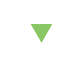 www.appliedselfdirection.com
29